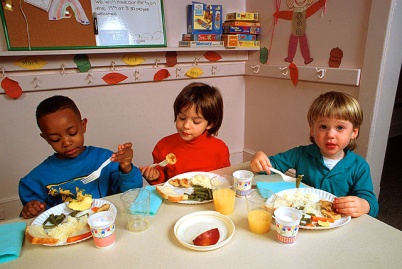 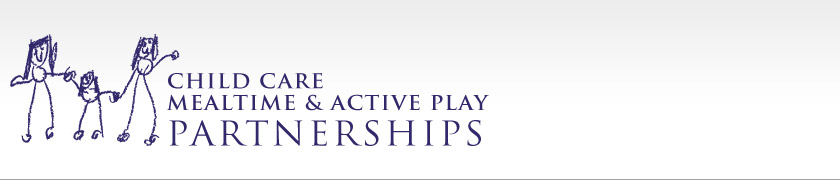 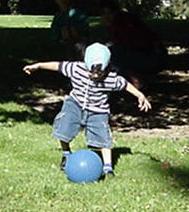 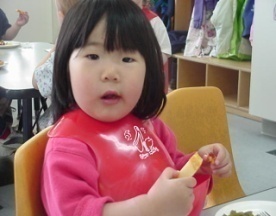 Nutrition for Young Children
Milk and Milk Products Group


(Insert your name here)
Workshop Presentation
[Speaker Notes: You are viewing a presentation on the nutrition needs for young children. This presentation will provide the information you need to offer children food that will best support their growth and development.]
Nutrition for Young Children
This presentation is intended for trainers to provide detailed information about the dairy and milk products group.
The project was supported by the National Research Initiative of the USDA National Research Initiative Grant # 2006-55215-16726
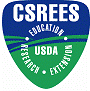 [Speaker Notes: This presentation is intended for trainers to provide detailed information about foods in the dairy group.]
Objectives
The learner will be able to: 
Describe appropriate communication with young children.
Describe the nutrients provided in the dairy group.
Describe the benefits of the nutrients in the dairy group.
Recognize the recommended portions for young children in the dairy group.
Know where to find foods in the dairy group.
How to communicate information about nutrition?
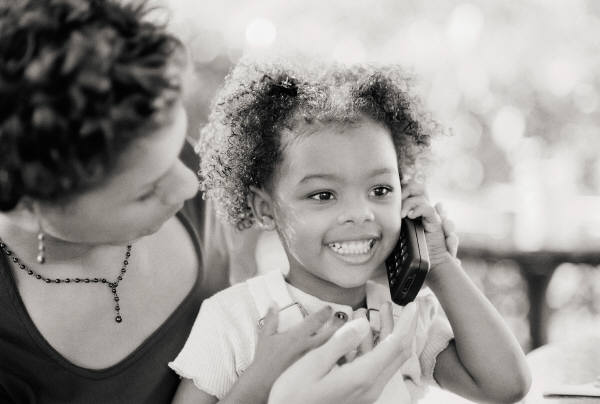 Appropriate Communication with Children
Concrete vs. Abstract

Give children information appropriate to their cognitive developmental stage!
[Speaker Notes: Piaget describes stages in children’s cognitive development: sensorimotor stage; preoperational stage; concrete operational, and formal operational or abstract stage. Early childhood involves the first three stages, meaning children are not developmentally ready for abstract information. Unfortunately, a lot of nutrition information is abstract such as vitamins and minerals.]
Child Appropriate Phrases
Appropriate nutrition information for young children is concrete!

Describe what nutrients do for the body!
[Speaker Notes: Appropriate nutrition information for young children is concrete. Therefore, information about nutrition for trainers will provide phrases that are concrete. Appropriate phrases will be provided in the training materials for each food group topic.]
Dairy and Milk Products
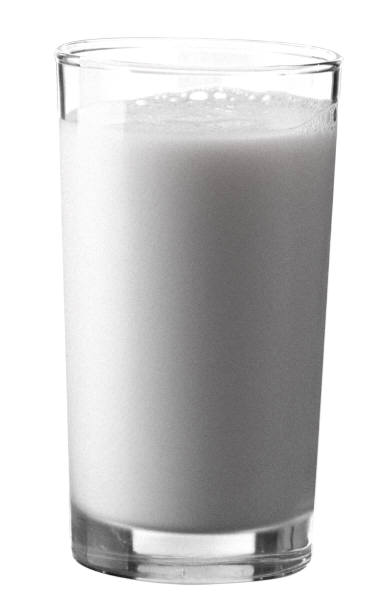 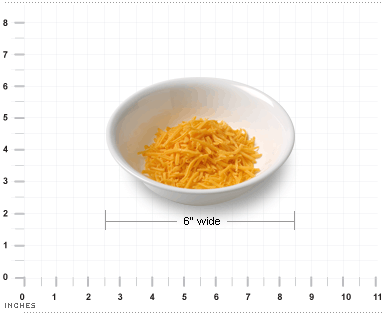 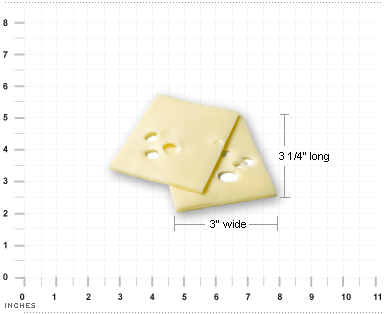 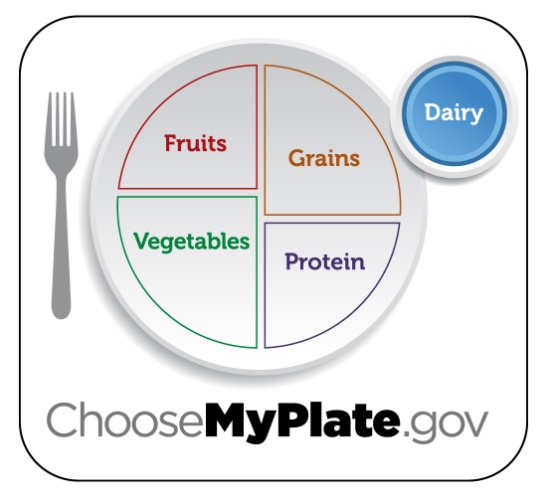 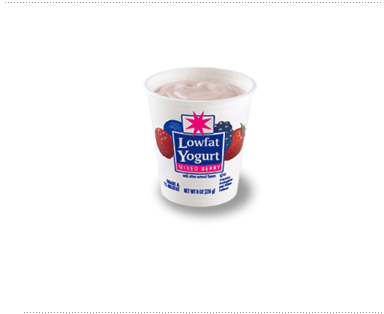 [Speaker Notes: The dairy and milk products group is the fifth group and offers additional nutrients necessary for children’s growth and development.  Food choices within the dairy and milk products group are milk, cheese, yogurt, and cottage cheese.]
Dairy and Milk Products
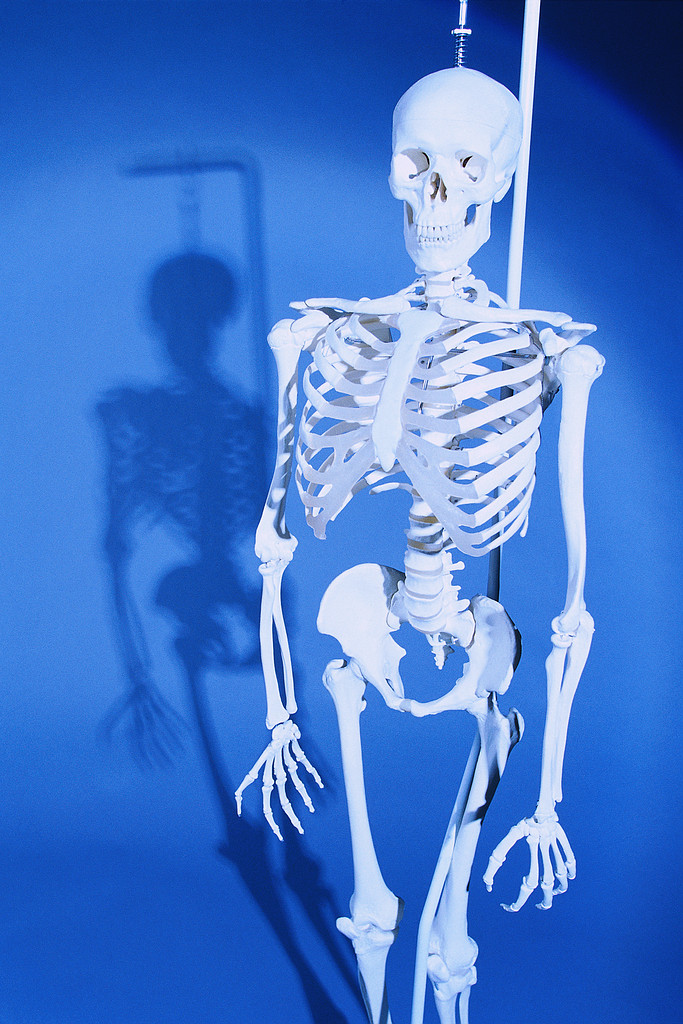 Calcium
[Speaker Notes: Calcium is a mineral and plays the important role in bone development. Consuming adequate amounts of calcium is particularly important for children, because they are establishing the amount of bone they will sustain as adults. Children who do not consume adequate amounts of calcium are at an increased risk for osteoporosis, a serious condition of bone deterioration, when they are adults.]
Dairy and Milk Products
Help children make strong bones!
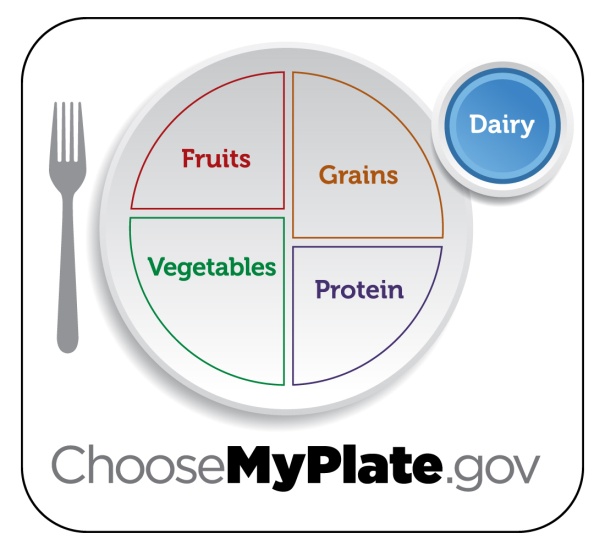 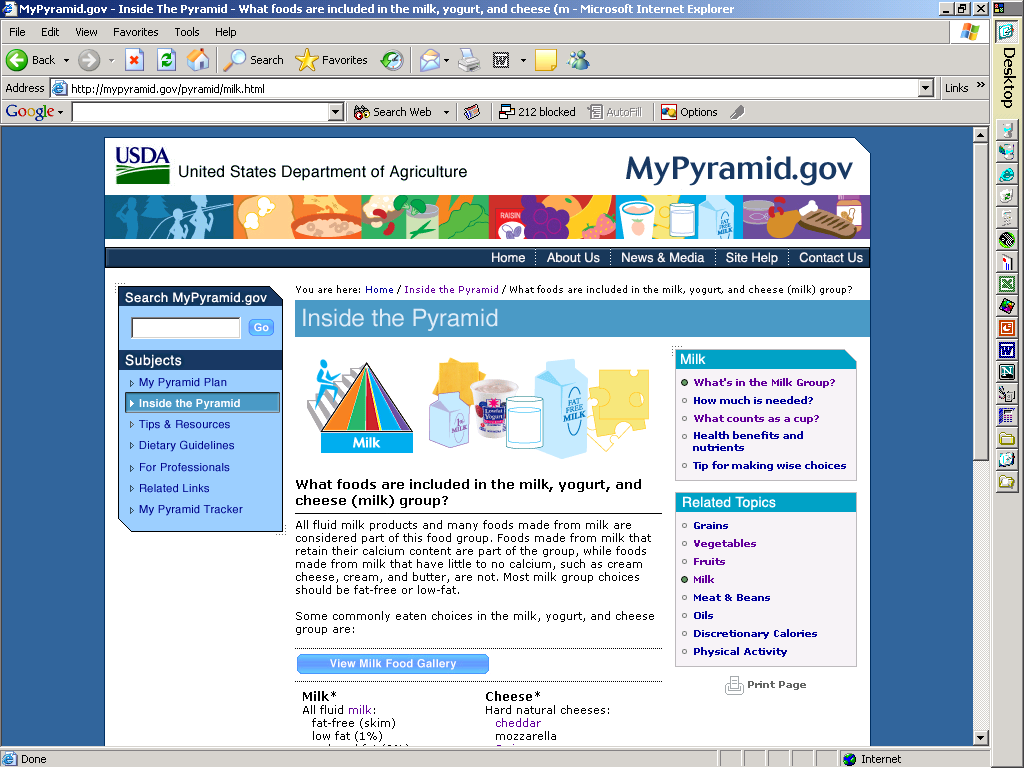 [Speaker Notes: Calcium is a mineral and plays the important role in bone development. Consuming adequate amounts of calcium is particularly important for children, because they are establishing the amount of bone they will sustain as adults. Children who do not consume adequate amounts of calcium are at an increased risk for osteoporosis, a serious condition of bone deterioration, when they are adults.]
Dairy and Milk Products
Helps build and repair tissues!
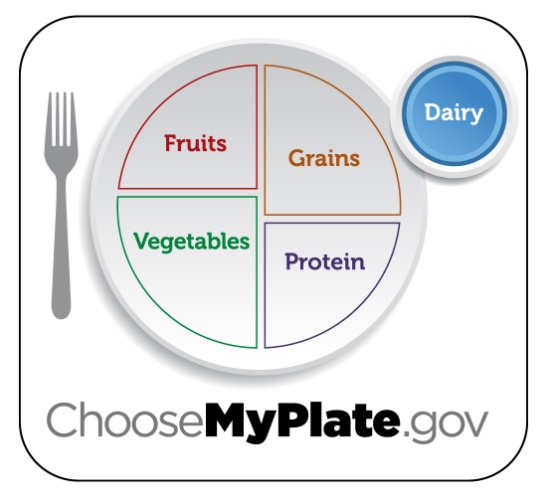 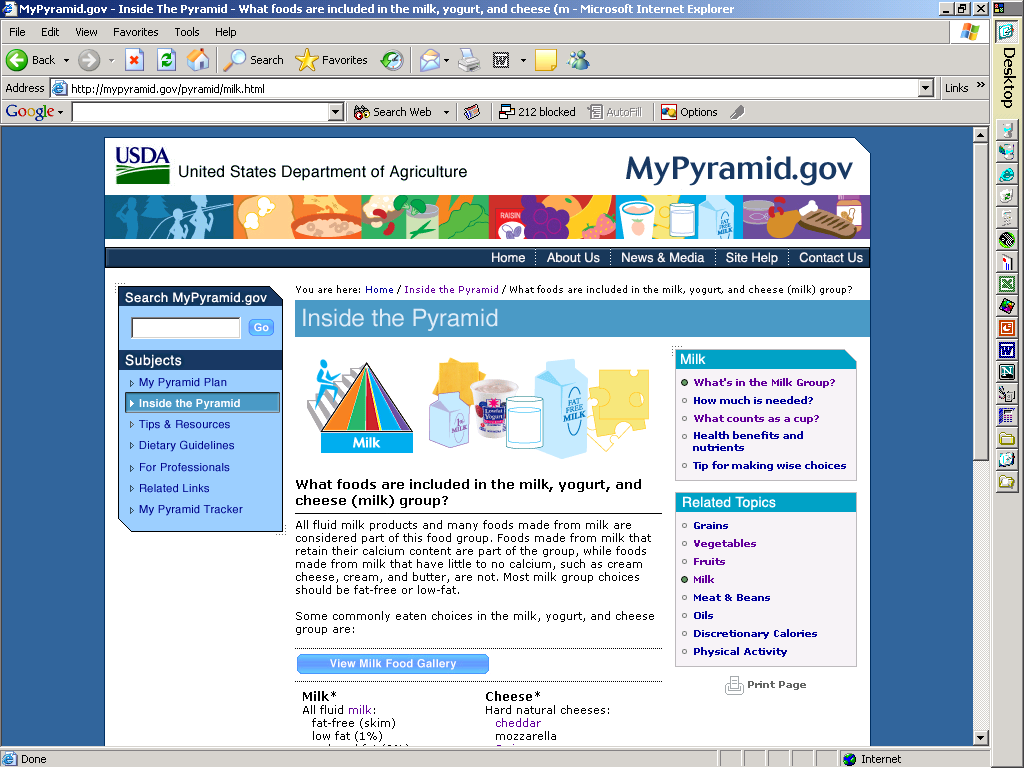 [Speaker Notes: Protein in milk helps to build and repair tissues.]
Dairy and Milk Products
Helps keep children from breaking bones!
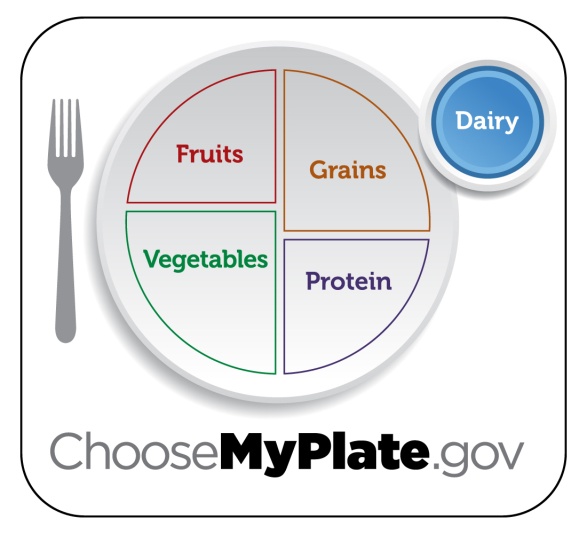 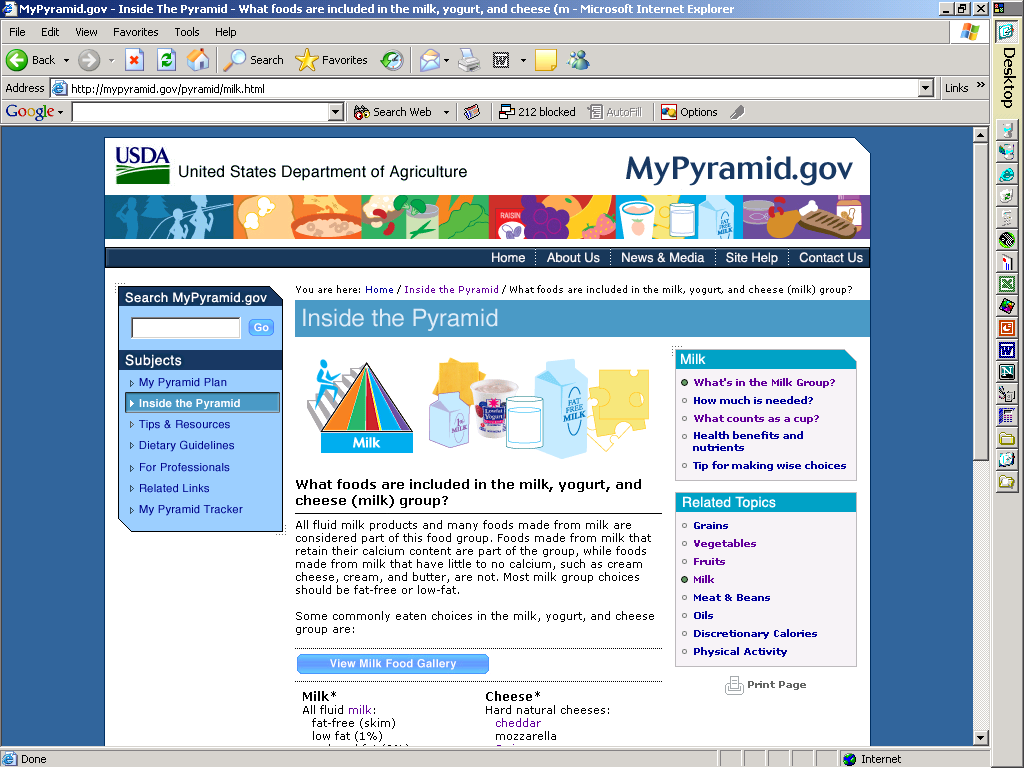 [Speaker Notes: Vitamin D in dairy and milk products keep children from breaking bones because it helps the body absorb and store calcium to build bone!]
Dairy and Milk Products
Calcium - Children Need 800 mg/day
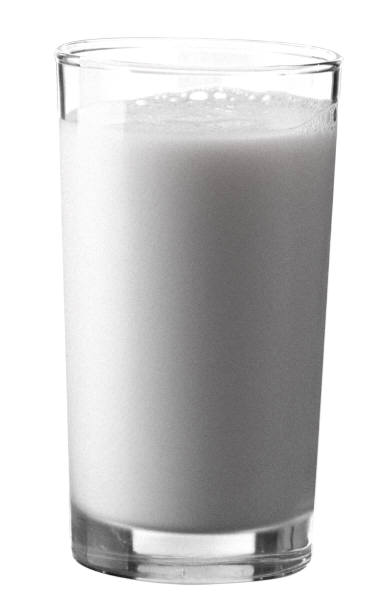 1 Cup of milk = 300 mg
[Speaker Notes: Children need roughly 800 mg of calcium per day. Milk is high in calcium. One cup of milk provides 300 mg of calcium. Children can also get calcium from other foods in the dairy and milk products group such as cottage cheese and yogurt.]